Мир вокруг нас
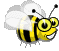 Кто такие  насекомые
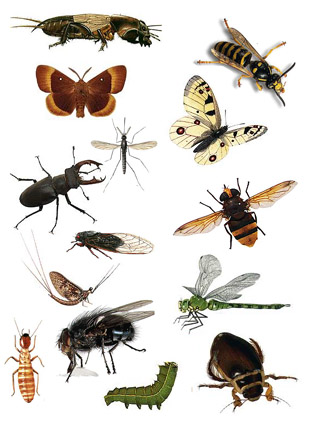 Однажды мне сказали, что я — насекомое.                             Кто такие насекомые? И правда ли, что я — насекомое?
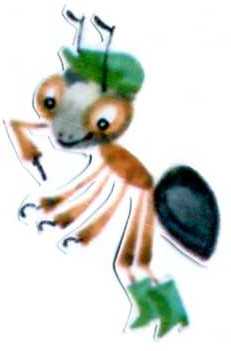 В своих путешествиях по родному лесу, по берегам чистой речки, на зеленых полянах Муравей Вопросик нередко встречал удивительных животных.                                                                                                                   Рассмотрим их. Как вы думаете, какое из них — насекомое?
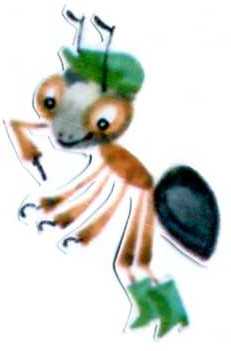 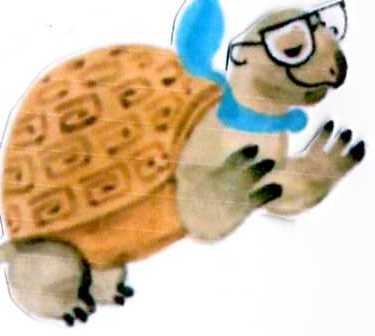 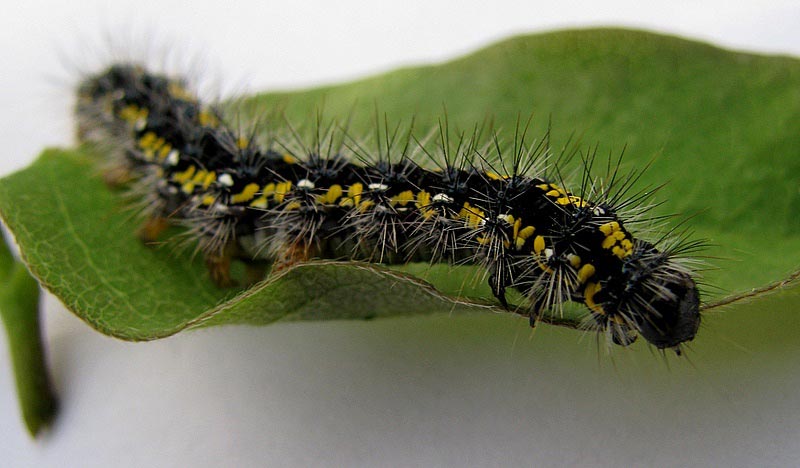 гусеница
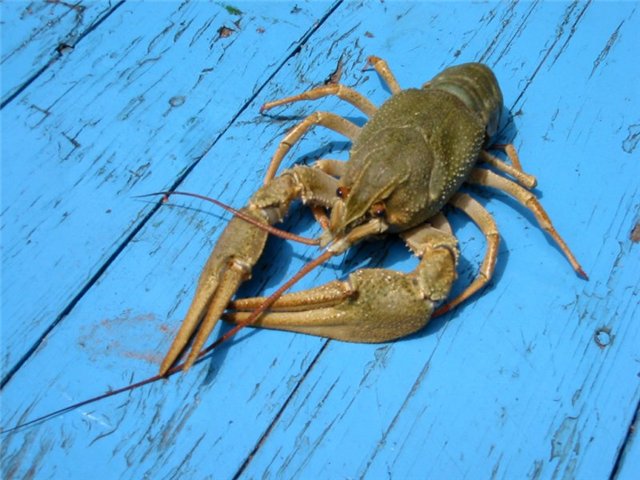 рак
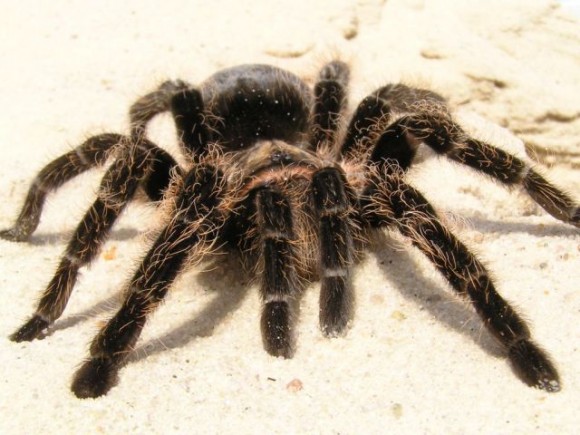 паук
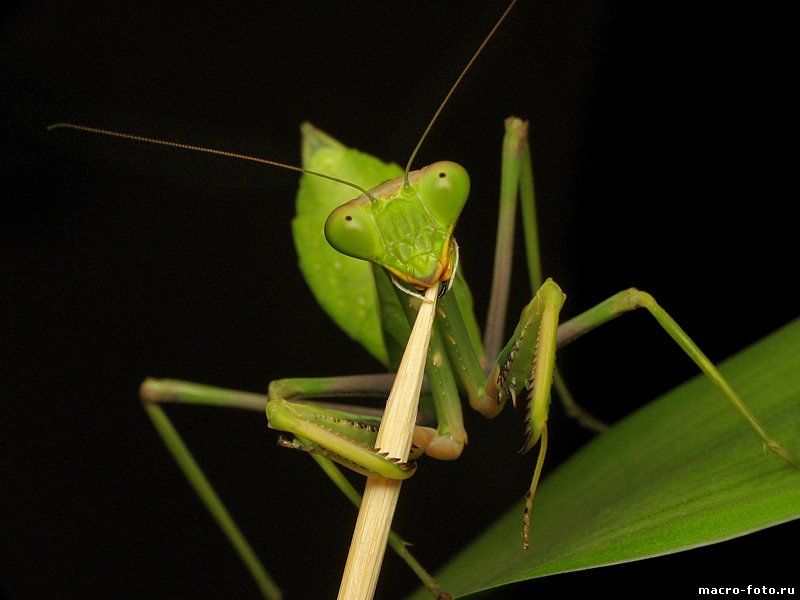 богомол
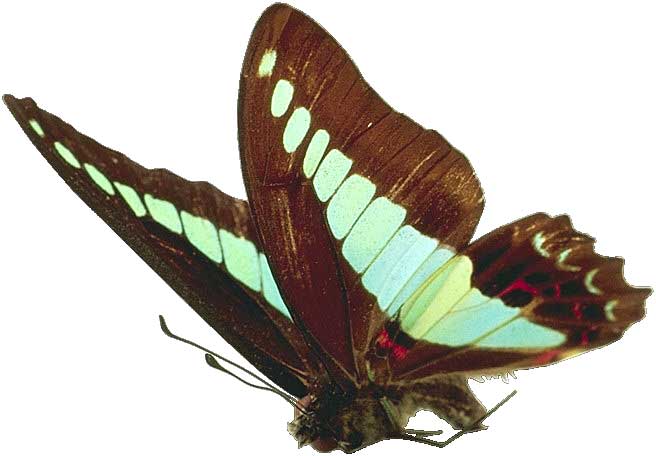 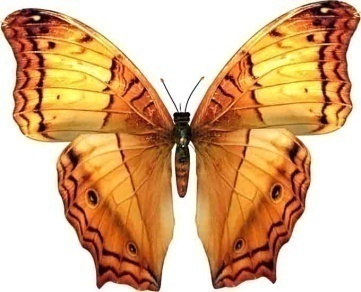 Как же узнать, какое из этих животных — насекомое?
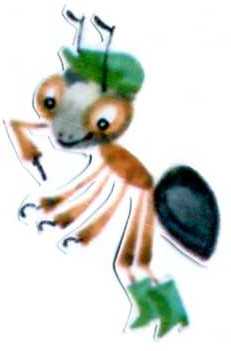 Посмотри на меня. Я – насекомое.
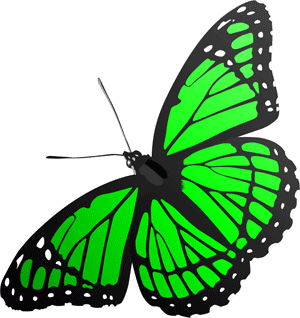 Шевелились у цветкаВсе четыре лепестка.Я сорвать его хотел, —Он вспорхнул и улетел.
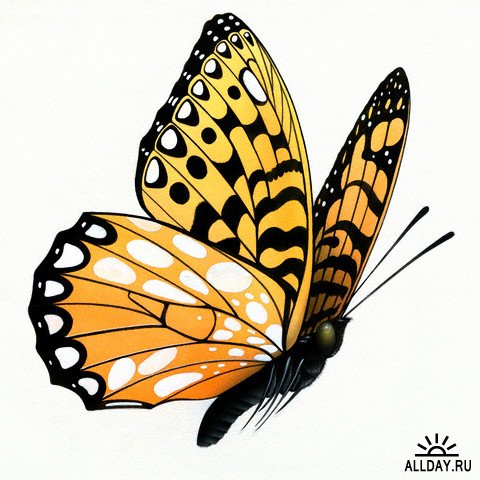 КРЫЛЬЯ
УСИКИ
ГОЛОВА
ХОБОТОК
БАБОЧКА
ГРУДЬ
БРЮШКО
НОГИ
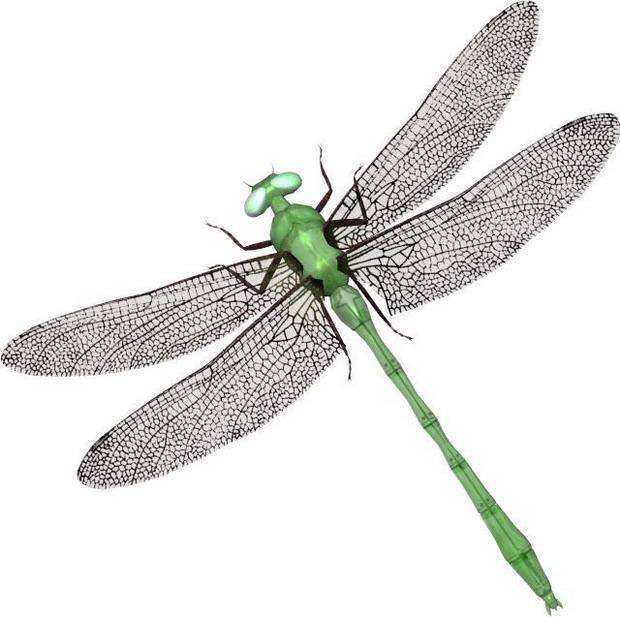 Мы тоже насекомые.
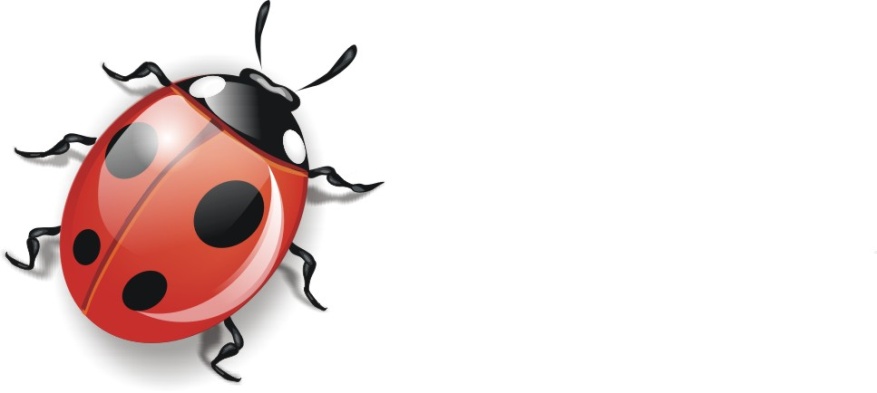 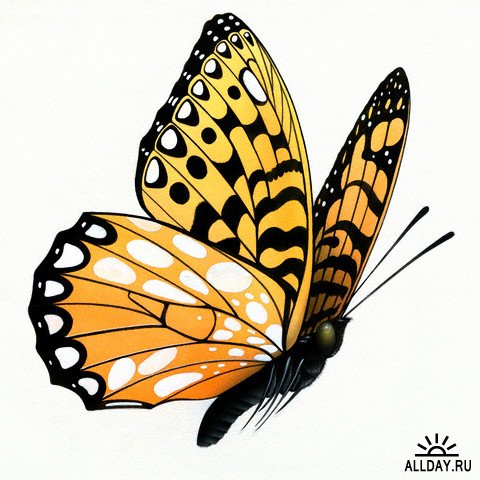 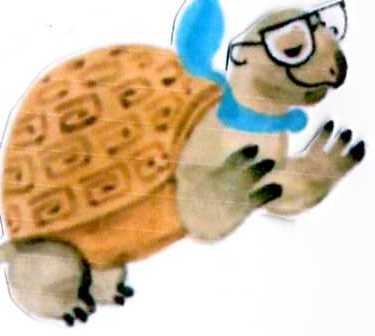 У всех насекомых шесть ног.
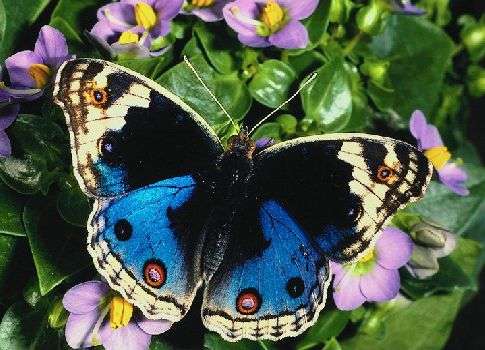 бабочка
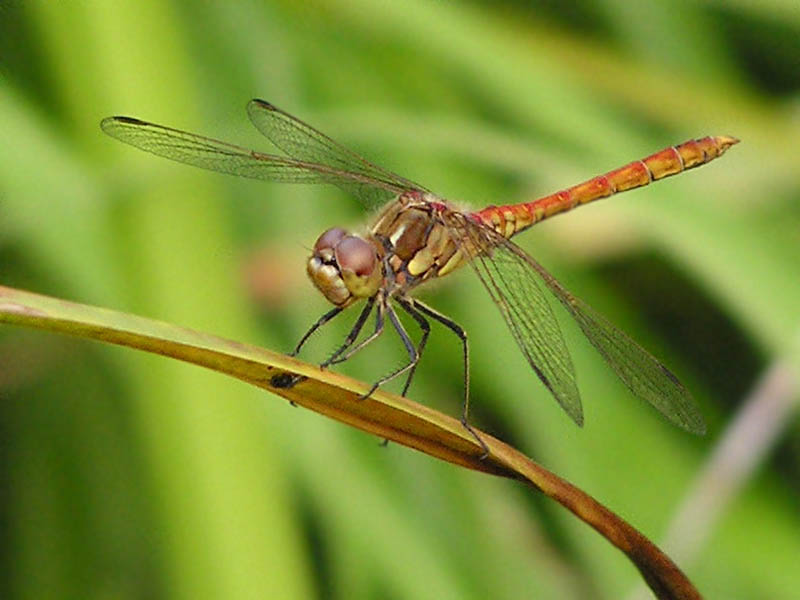 стрекоза
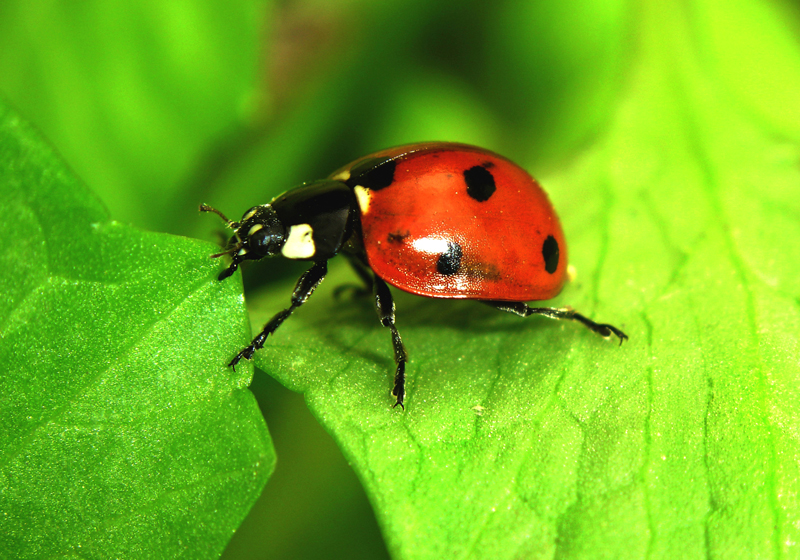 божья коровка
Хотя насекомые очень разные, у них одни и те же части тела, и у всех насекомых шесть ног. Значит, чтобы узнать, какое животное — насекомое, а какое — нет, надо посчитать его ножки.
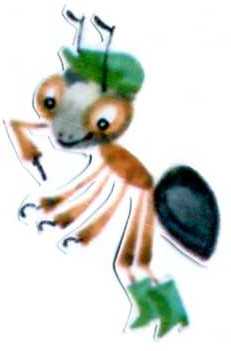 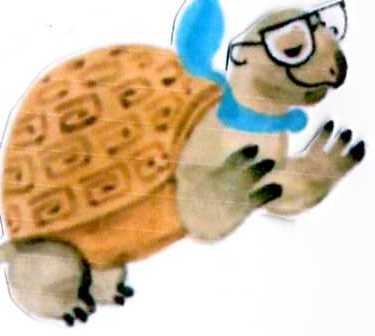 Значит богомол – насекомое!
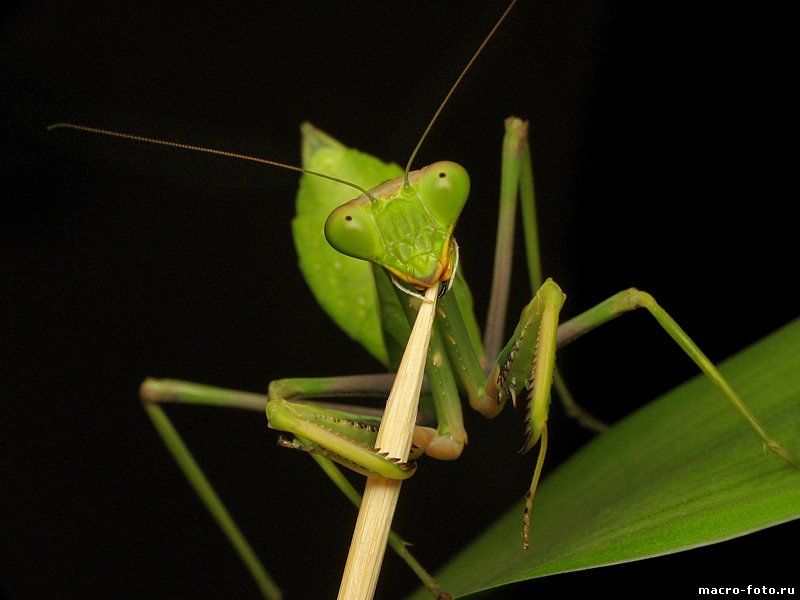 богомол
У всех насекомых шесть ног!
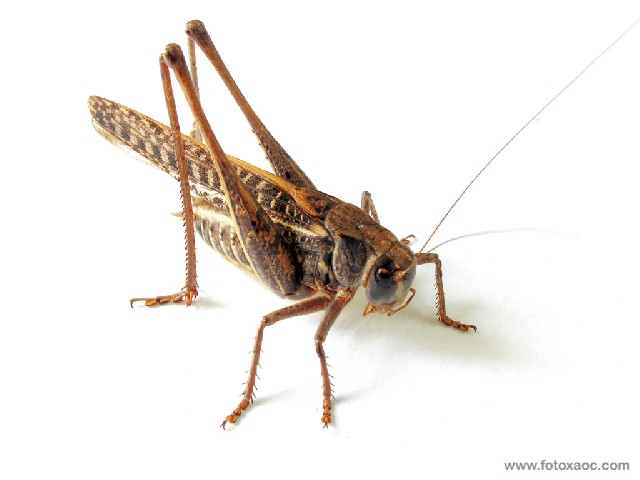 Кто же такие насекомые?
Сейчас я посчитаю свои ножки!
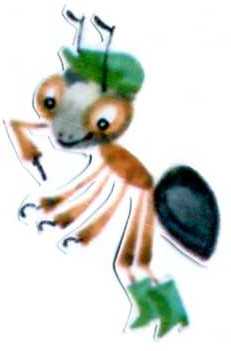 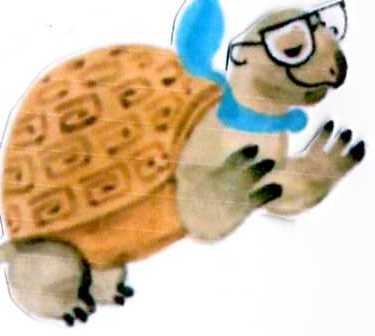 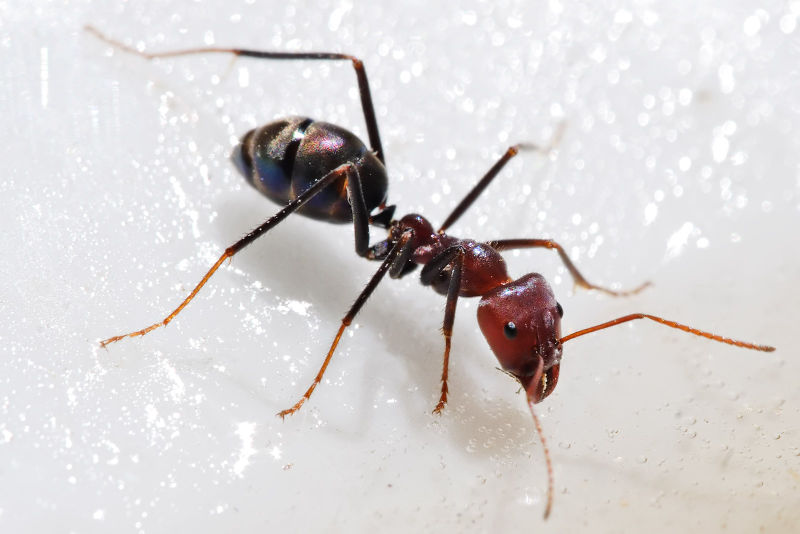 муравей
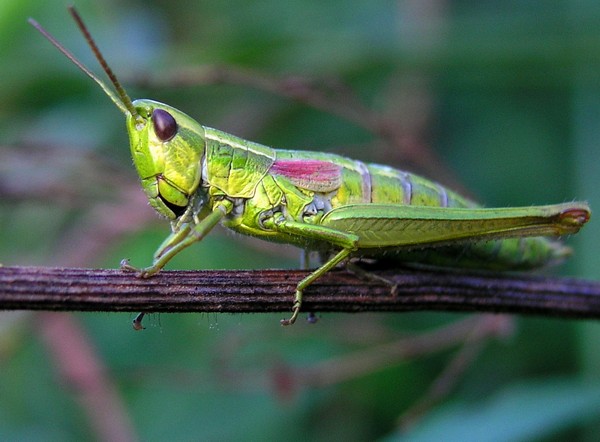 кузнечик
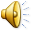 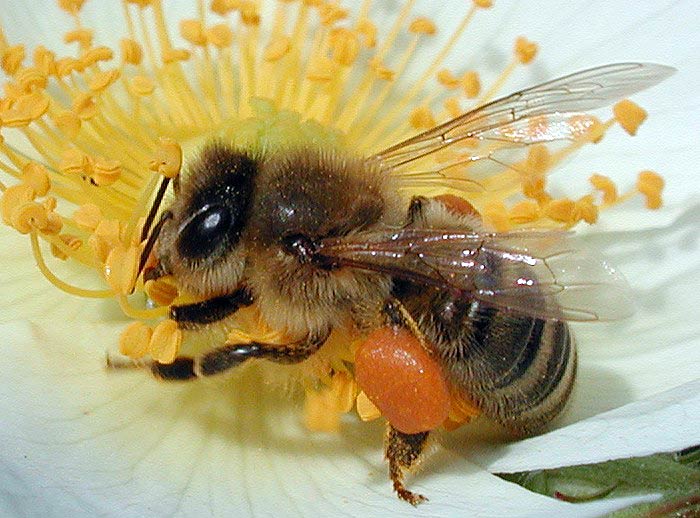 пчела
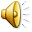 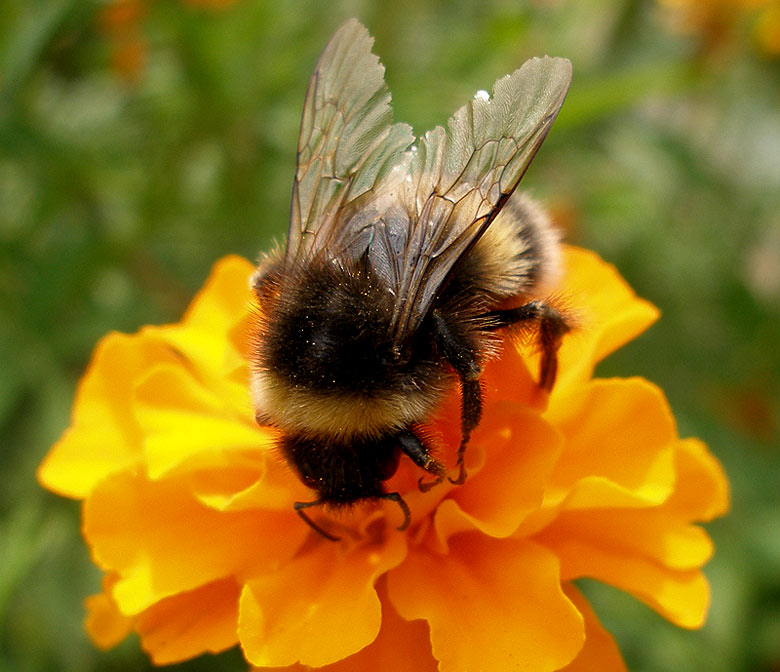 шмель
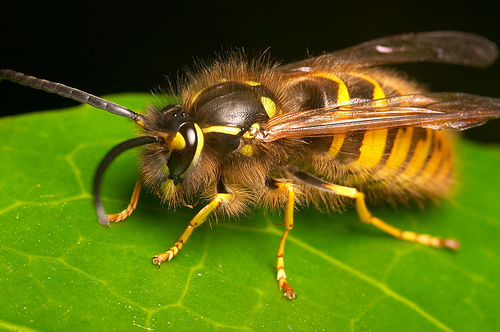 оса
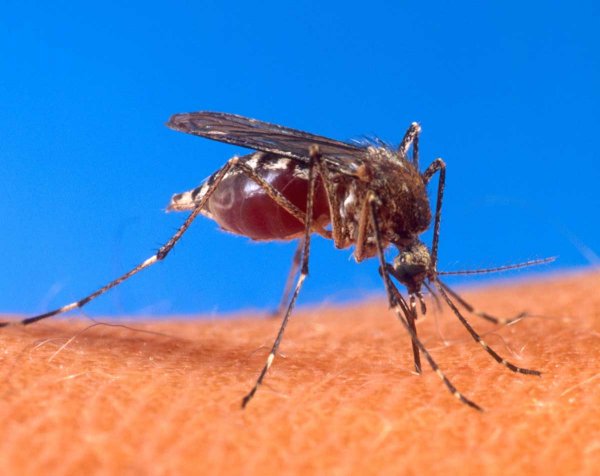 комар
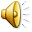 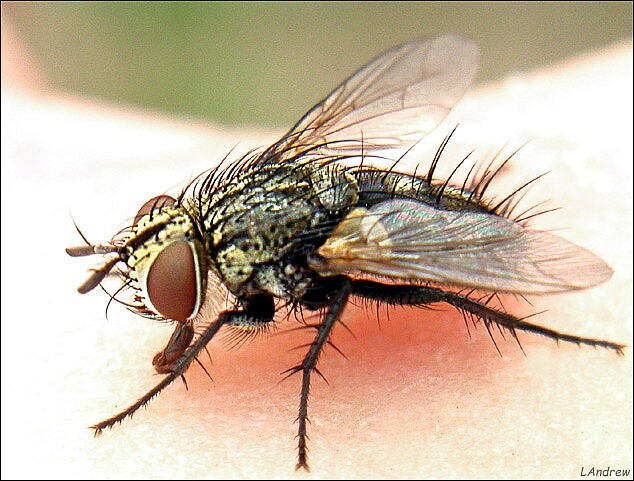 муха
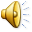 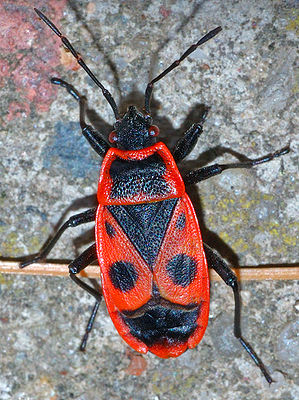 клоп - солдатик
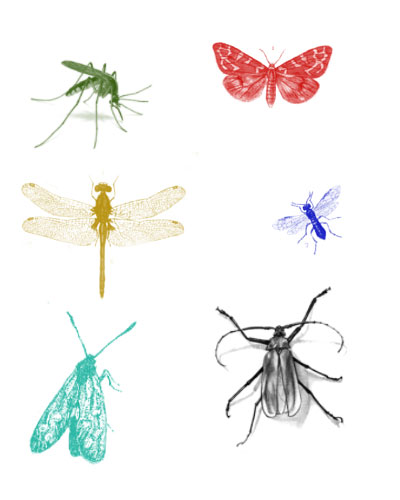 Как передвигаются насекомые?
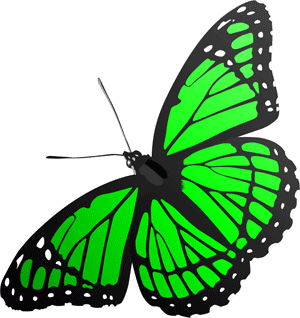 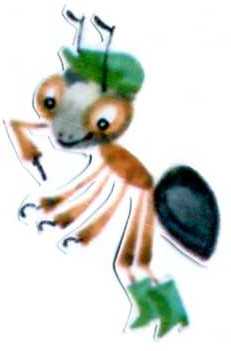 Многие насекомые летают – для этого у них есть крылья. Стрекоза может развивать скорость 40 км/ч. Некоторые насекомые ходят, прыгают, ползают. Кузнечик может прыгнуть на расстояние, в 20 раз превышающее длину его тела.  А если он выпустит крылья, то улетит ещё дальше.
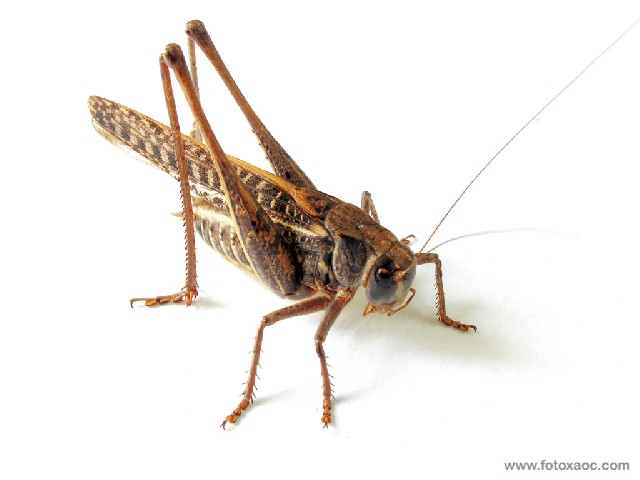 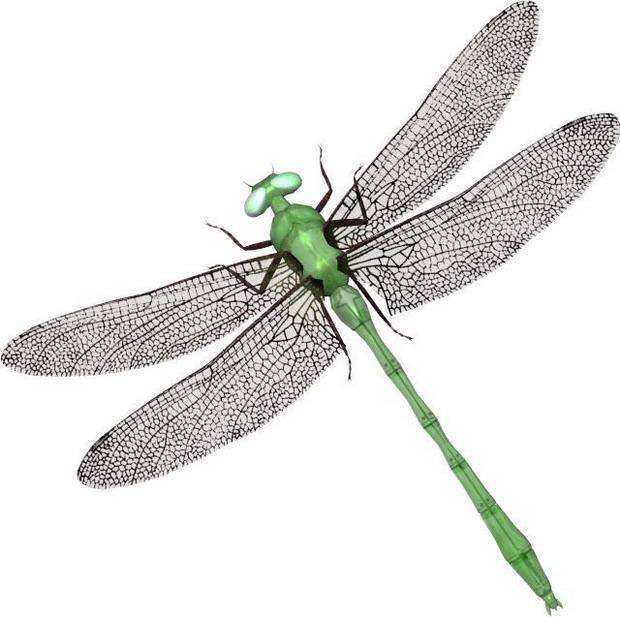 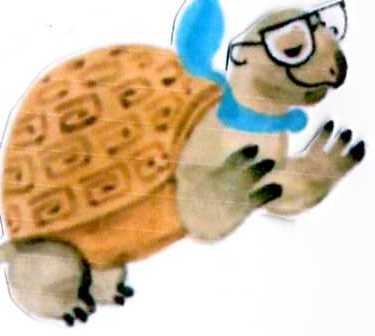 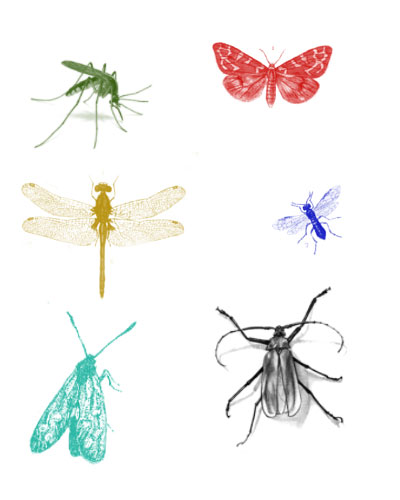 Как питаются насекомые?
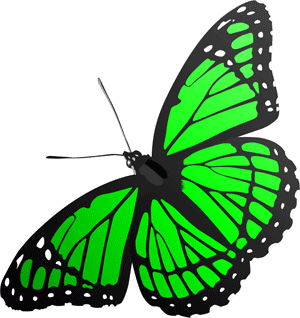 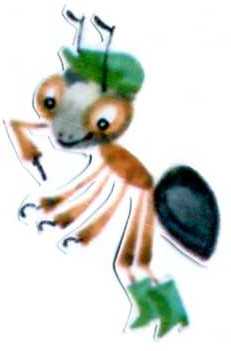 Все насекомые питаются по-разному. Одни едят растения, другие – мельчайшую живность, третьи – и то, и другое. Некоторые питаются кровью.
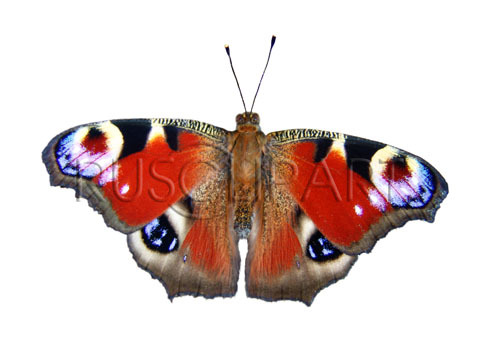 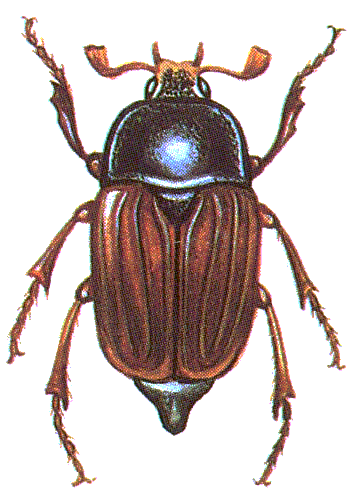 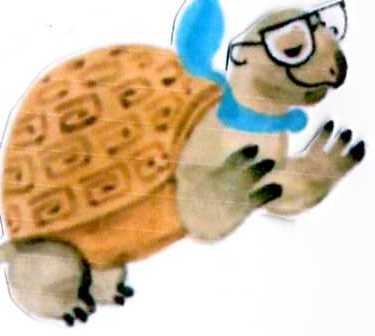 Челюсти кузнечика, которыми он откусывает кусочки травы, действуют, как кусачки.
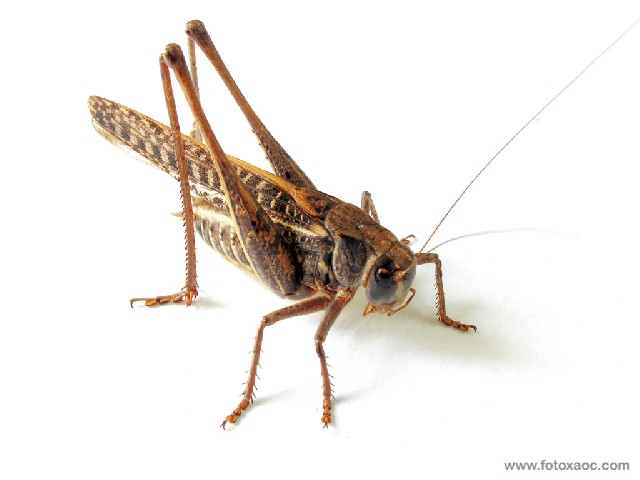 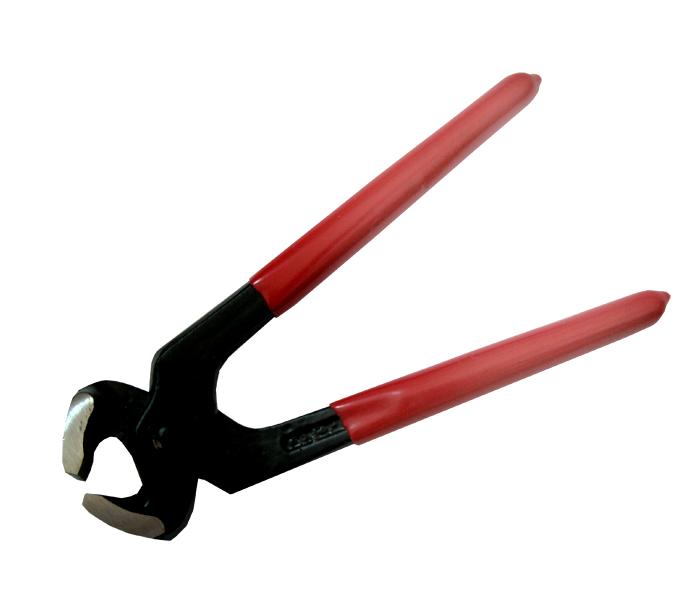 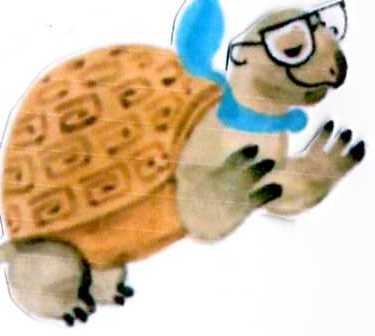 Самка комара хоботком, словно шприцем, протыкает кожу и высасывает кровь.
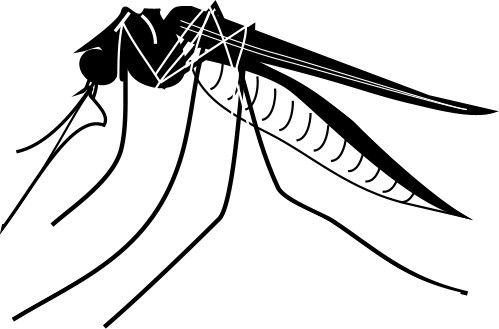 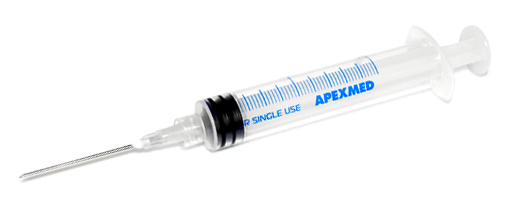 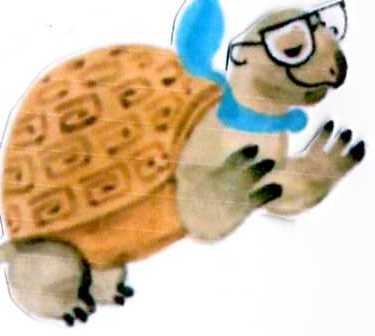 Ротовые  органы мухи впитывают жидкость, как губка собирает воду.
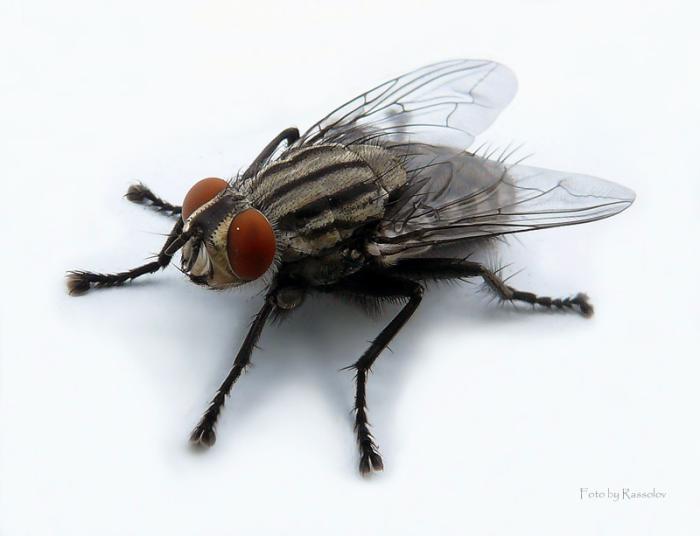 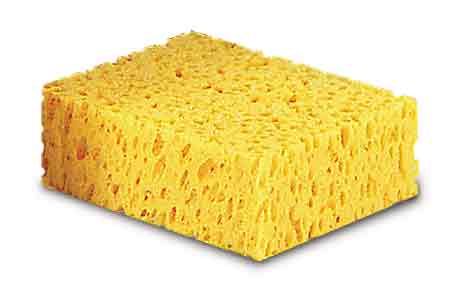 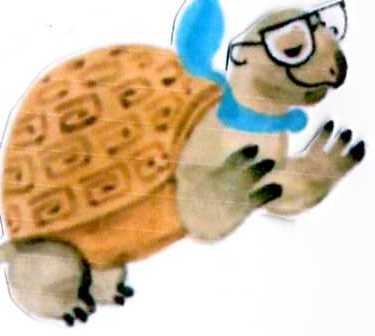 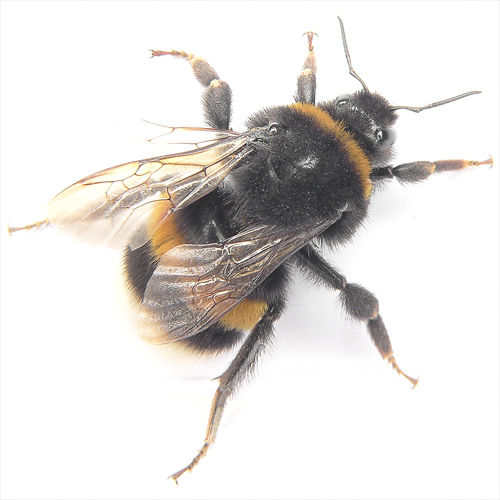 Как вы думаете, почему                                       кузнечик зелёный,                         а шмель - пёстрый?
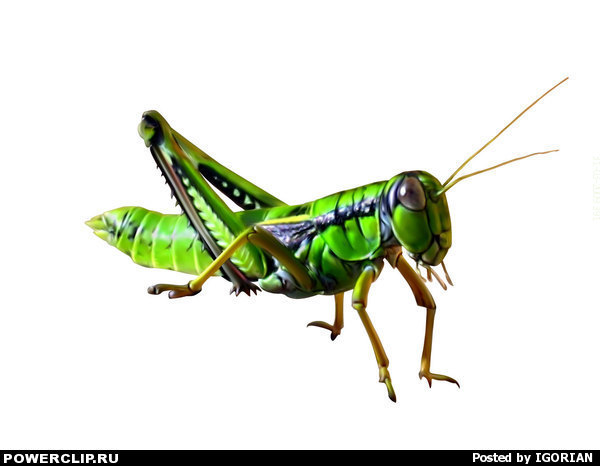 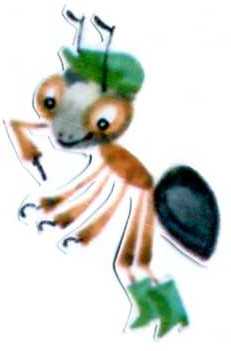 Безобидного кузнечика не видно в зеленой траве.
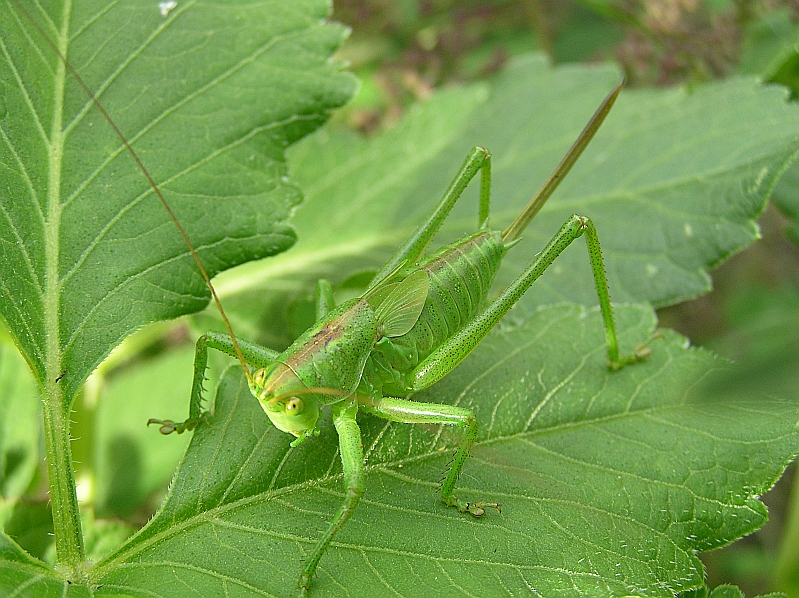 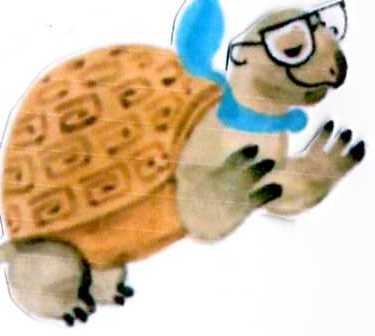 Вооруженный жалом шмель не прячется, яркой окраской он как бы предупреждает врагов: не прикасайтесь, а то хуже будет!
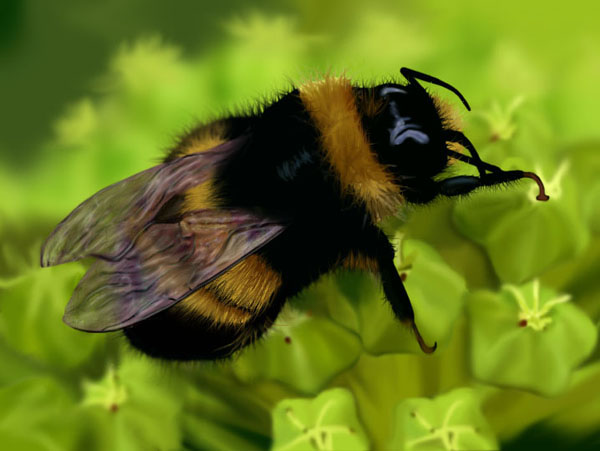 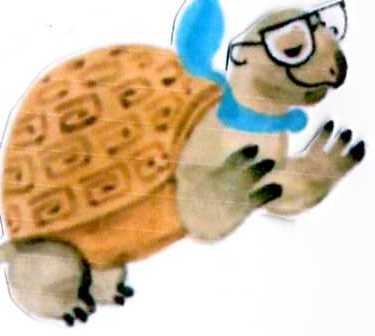 Божья коровка в момент опасности выпускает струю едких химических веществ с резким запахом.
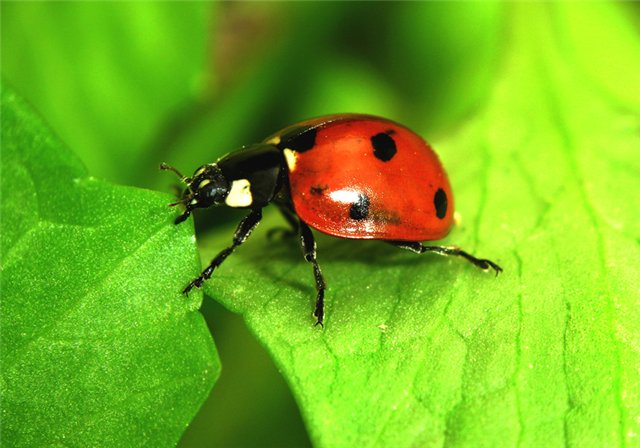 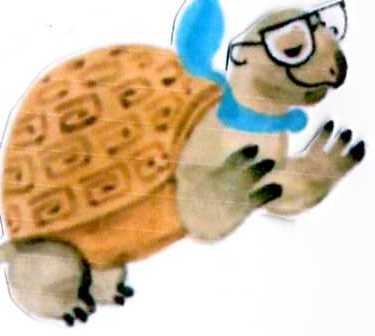 По количеству видов насекомые – самая богатая группа животных в мире. Они составляют 70 – 75 % всех видов животных, населяющих Землю.
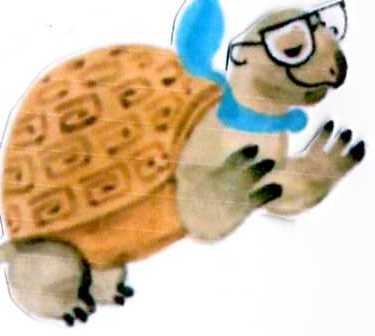 Размеры насекомых различны. Как правило, наиболее крупные насекомые родом из жарких стран. Самый крупный в мире жук обитает в Южной Америке. Это жук-геркулес. Его длина 16 см.
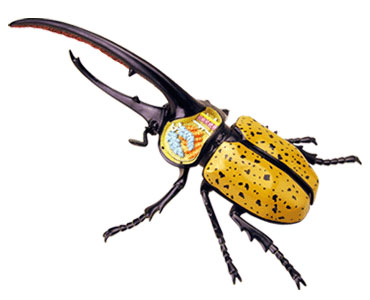 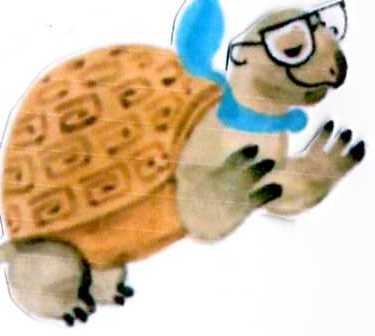 Самый крупный жук в нашей стране – уссурийский дровосек, гигант длиной 11 см.
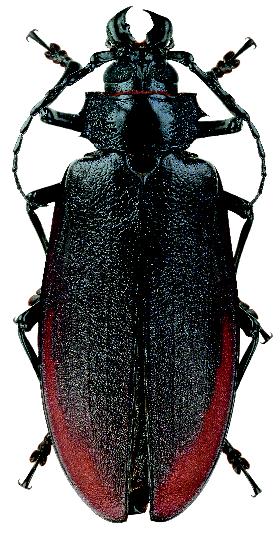 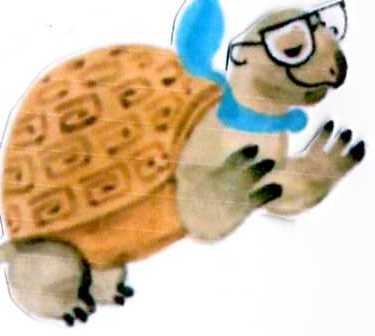 Многие насекомые – силачи. Стрекоза способна поднять вес в 10 раз больше собственного тела, пчела – в 20 раз, а майский жук – в 24 раза больше.
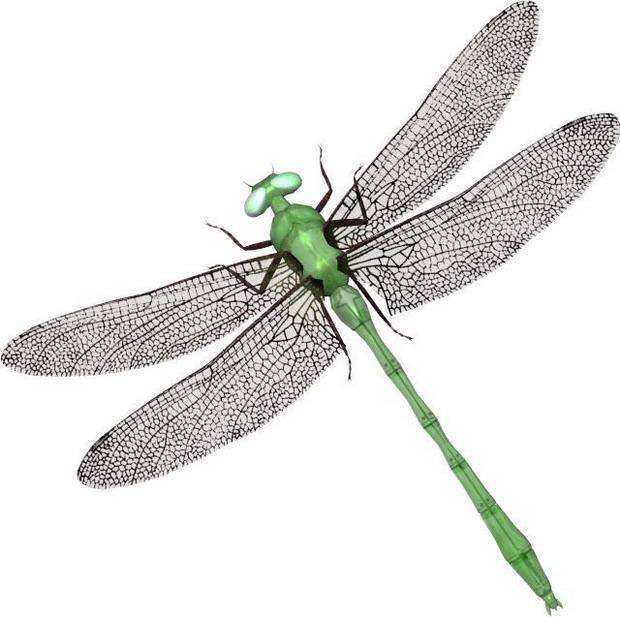 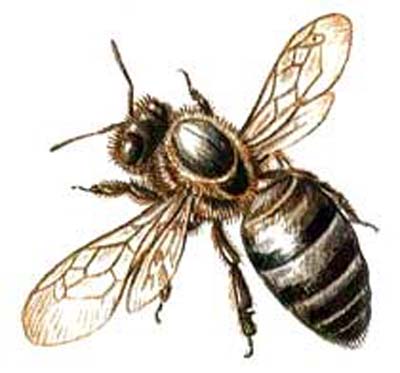 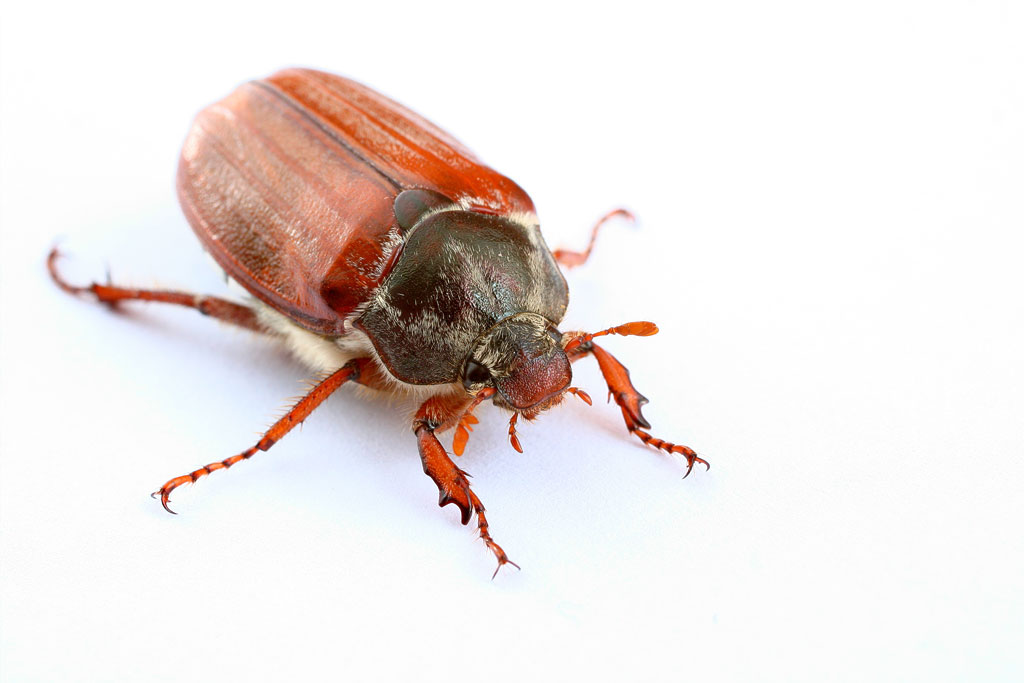 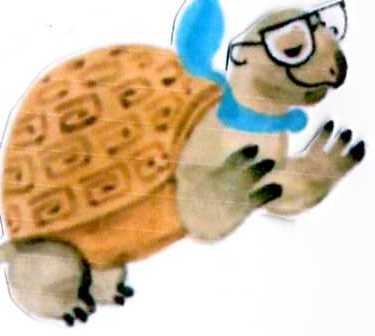 Муравей способен тащить ношу, которая весит в 52 раза больше его собственного веса, жук-носорог – в 100 раз, а жук-навозник тянет груз в 4210 раз больше, чем весит сам.
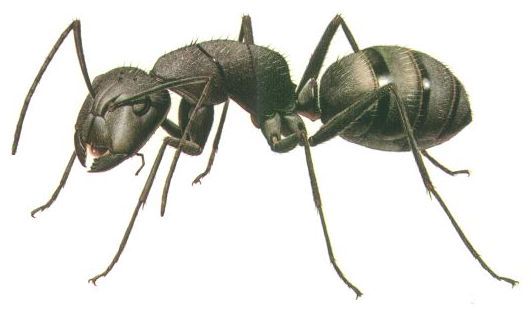 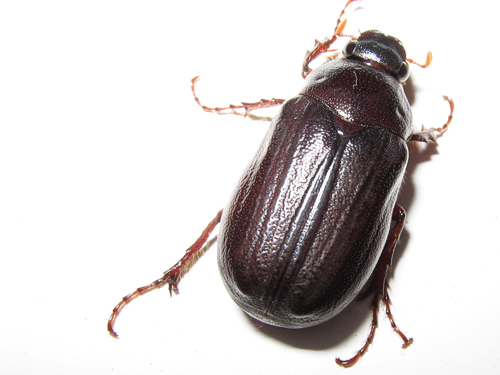 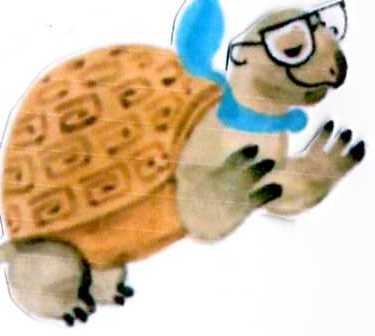 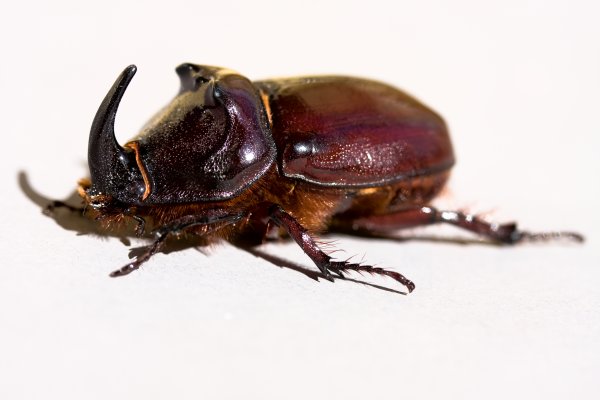 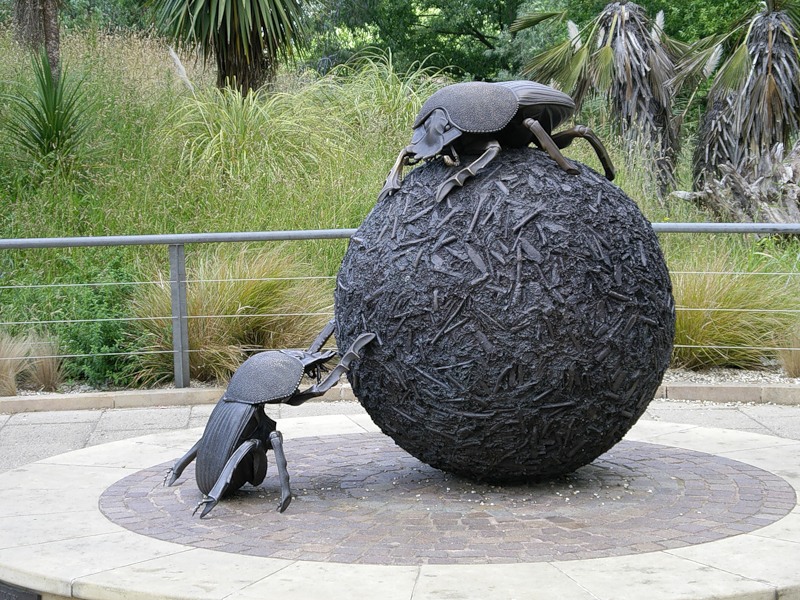 Спинка в веснушках.
Ах, как неловко!
И покраснела...
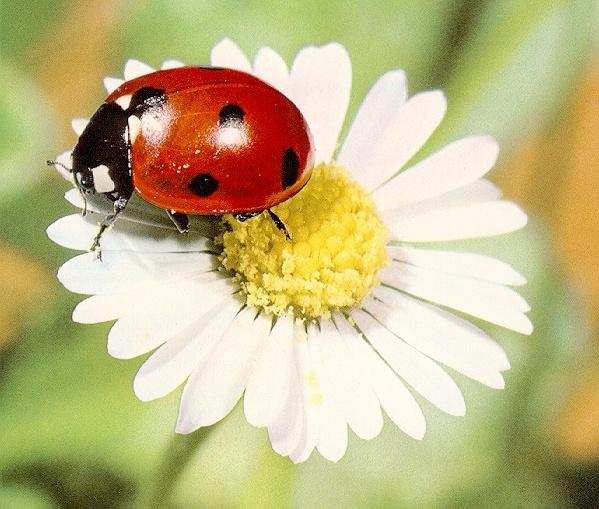 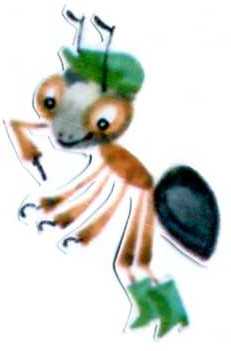 То погаснет, то зажжётся
Ночью в роще огонёк.
Угадай, как он зовётся?
Золотистый...
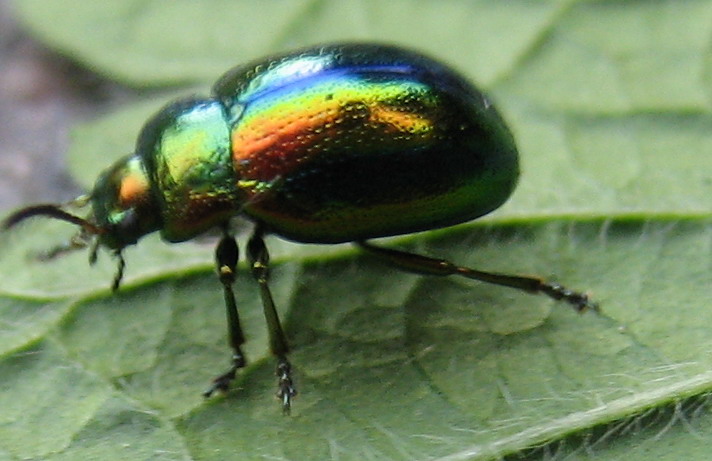 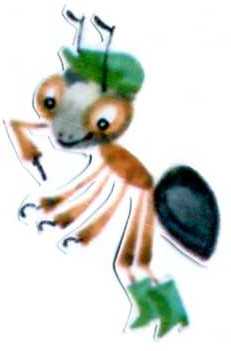 На ромашку у ворот
Опустился вертолёт –
Золотистые глаза.
Кто же это?
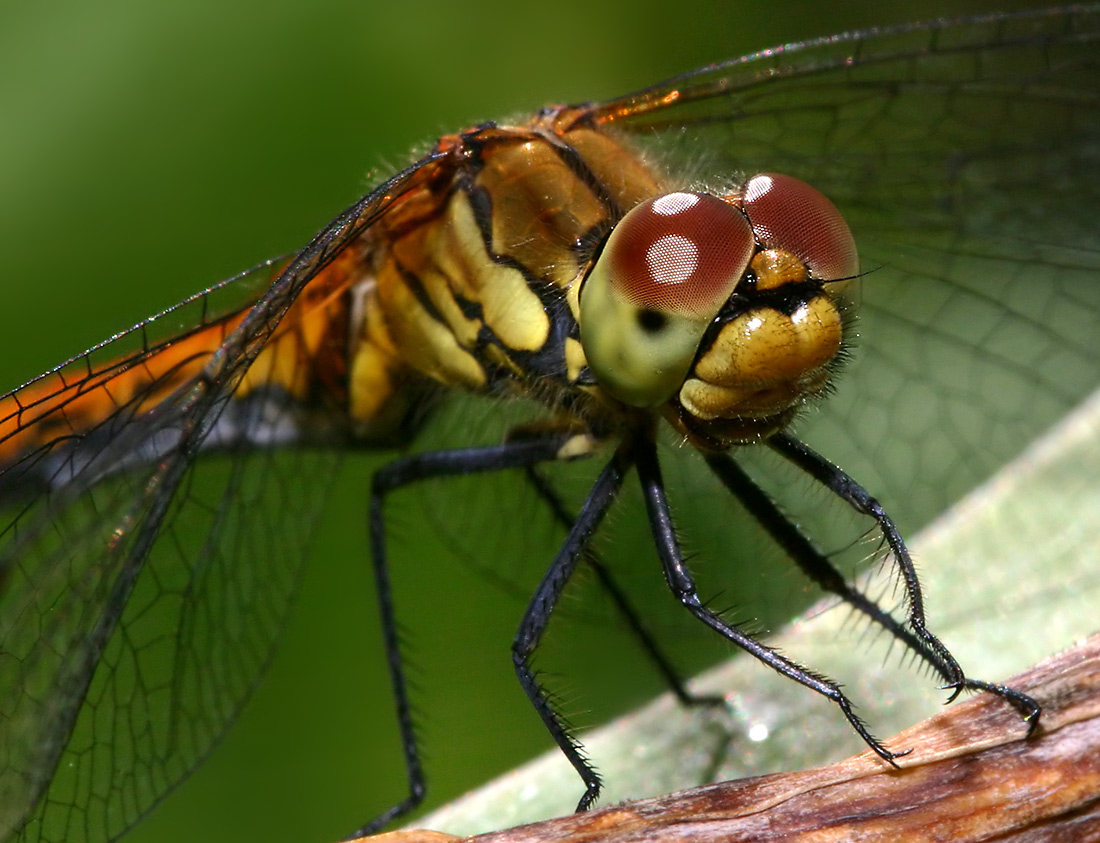 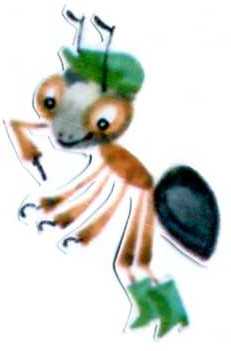 Долгорукий старичок
В уголке сплёл гамачок.
Приглашает: «Мошки!
Отдохните, крошки!»
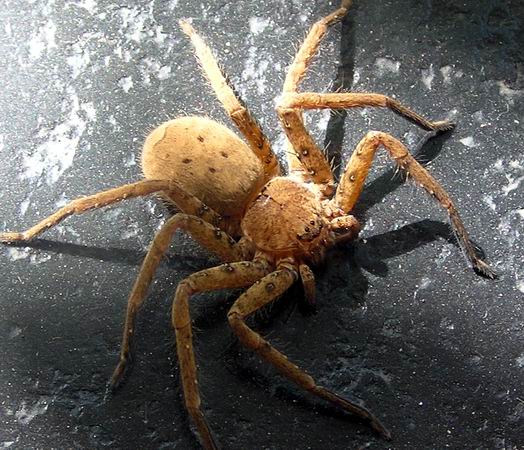 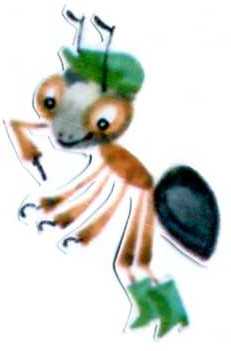 Спал цветок и вдруг проснулся –
Больше спать не захотел.
Шевельнулся, встрепенулся,
Взвился вверх и улетел.
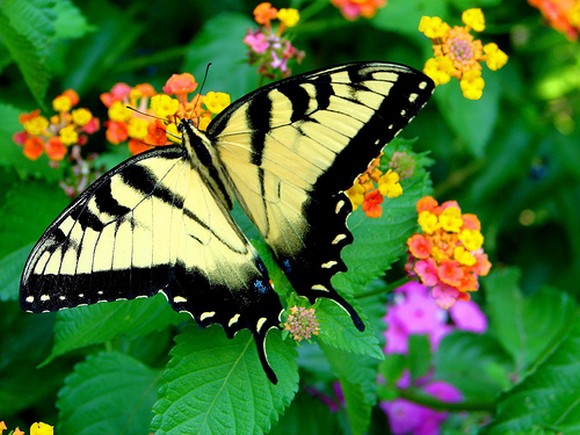 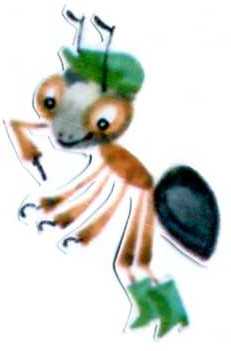 Летит, пищит,
Ножки длинные тащит,
Случай не упустит:
Сядет и укусит.
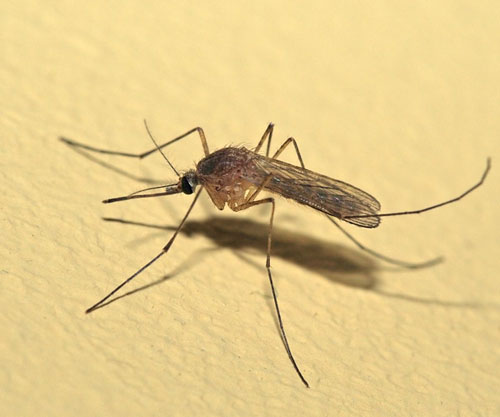 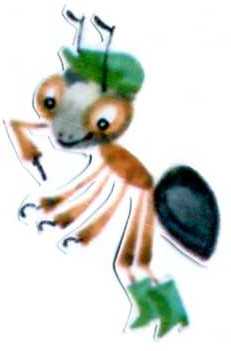 Прыгает пружинка – 
Зелёная спинка –
С травы на былинку,
С ветку на тропинку.
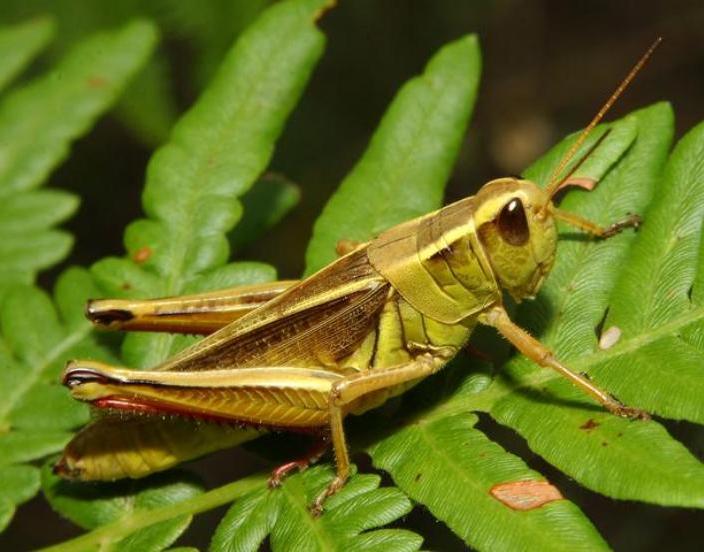 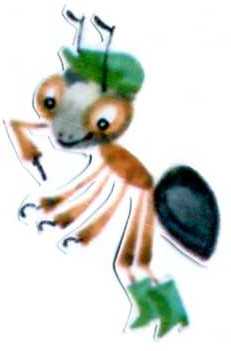 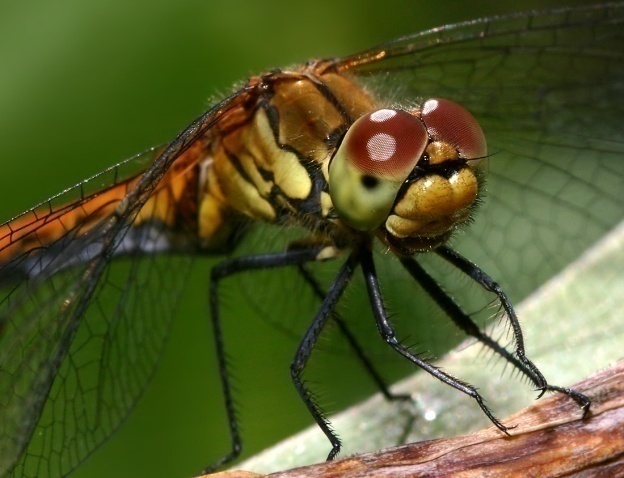 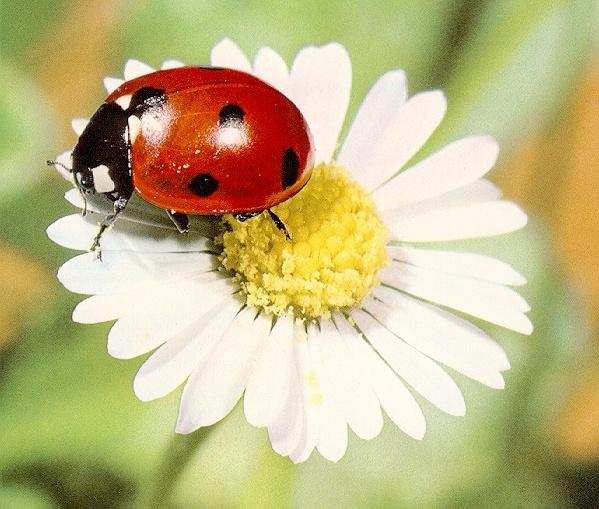 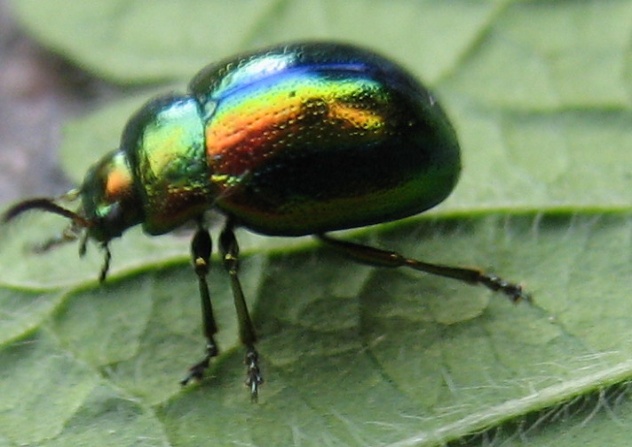 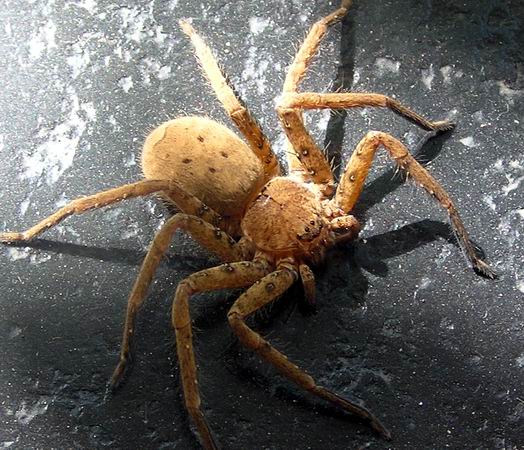 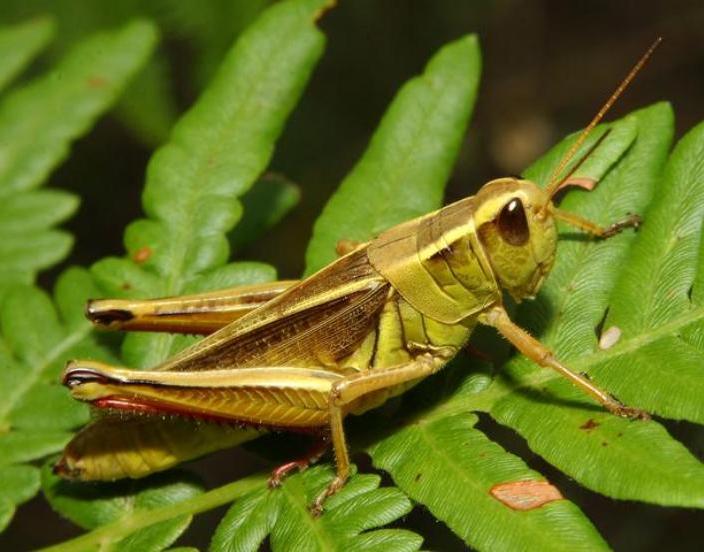 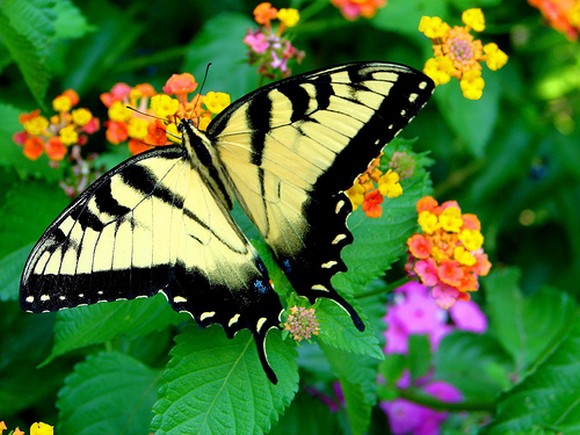 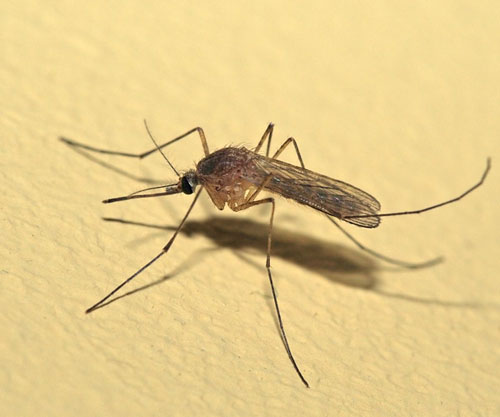 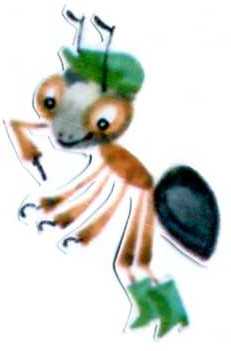 Кто из них не является насекомым?
— Мотылек, мотылек,Сядь поближе на цветок.— Я не сяду на цветок:У тебя в руке сачок.— Мотылек, мотылек,Я тебя ловить не стану,Подойду поближе, гляну, Посчитаю, сколько ног У тебя, мотылек.
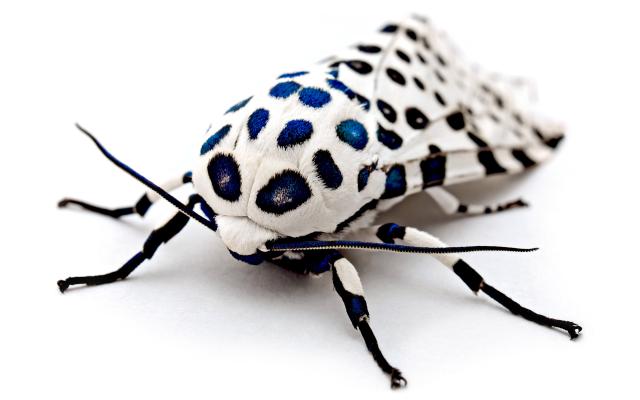 — Я и сам могу считать:Раз, два, три, четыре, пять,Раз, два, три, четыре, пять… Сосчитаю, сколько ног,Без тебя, дружок!
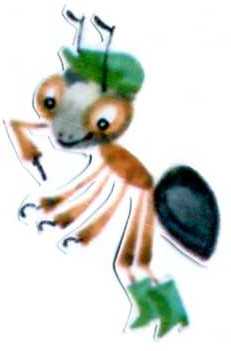 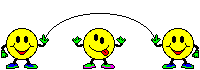